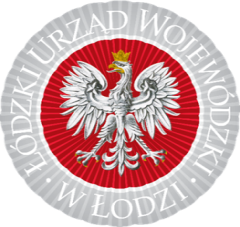 Realizacja Narodowego Programu Szczepień przeciw Covid-19 
w województwie łódzkim
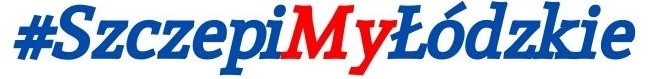 Łódź, 11 czerwca 2021 r.
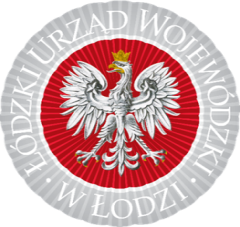 W województwie łódzkim 
wykonano 
1 538 071 szczepień
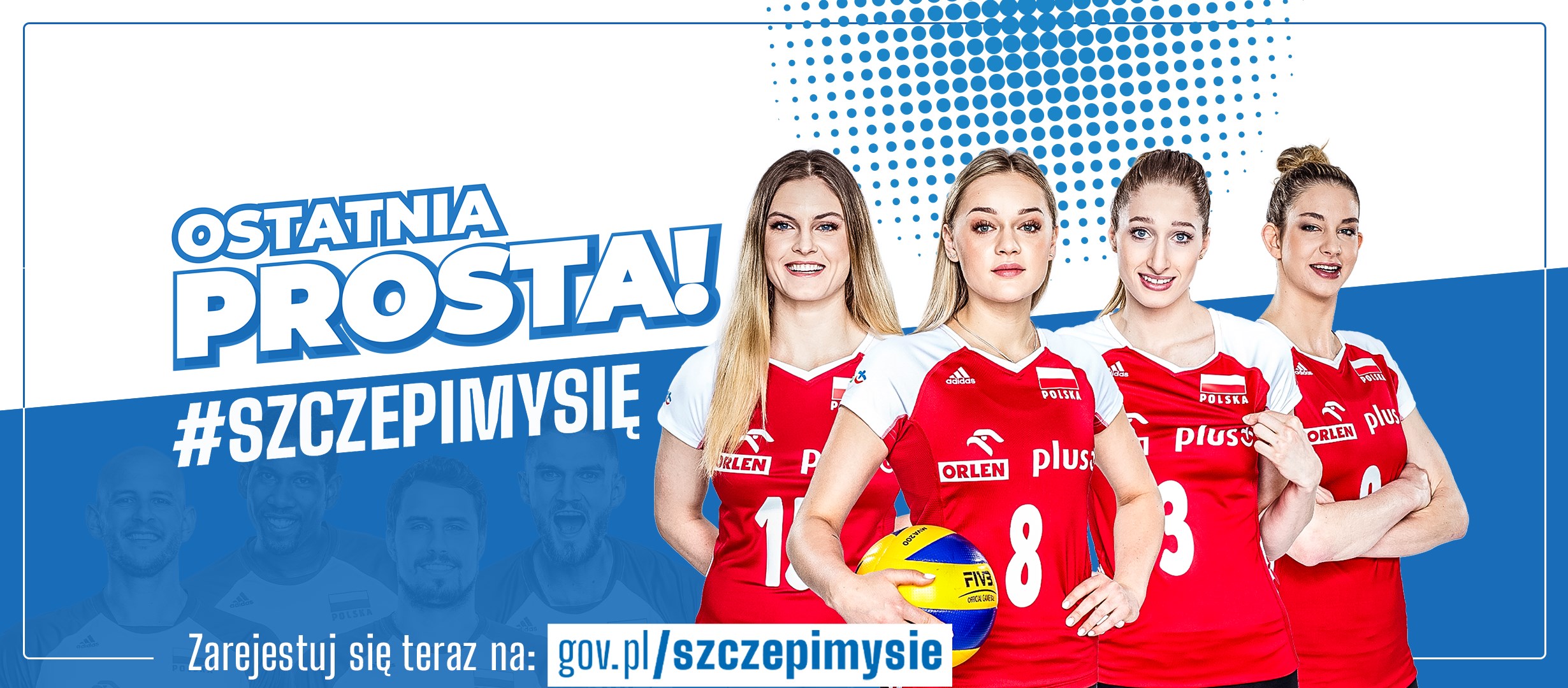 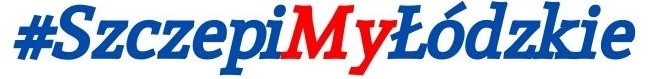 Łódź, 11 czerwca 2021 r.
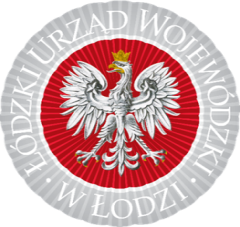 Dzienny przyrost szczepień przeciw Covid-19
2.06.2021

rekord wykonanych szczepień

40 944
Łódź, 11 czerwca 2021 r.
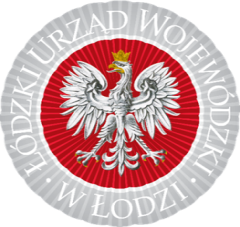 Zapisz się już dziś!
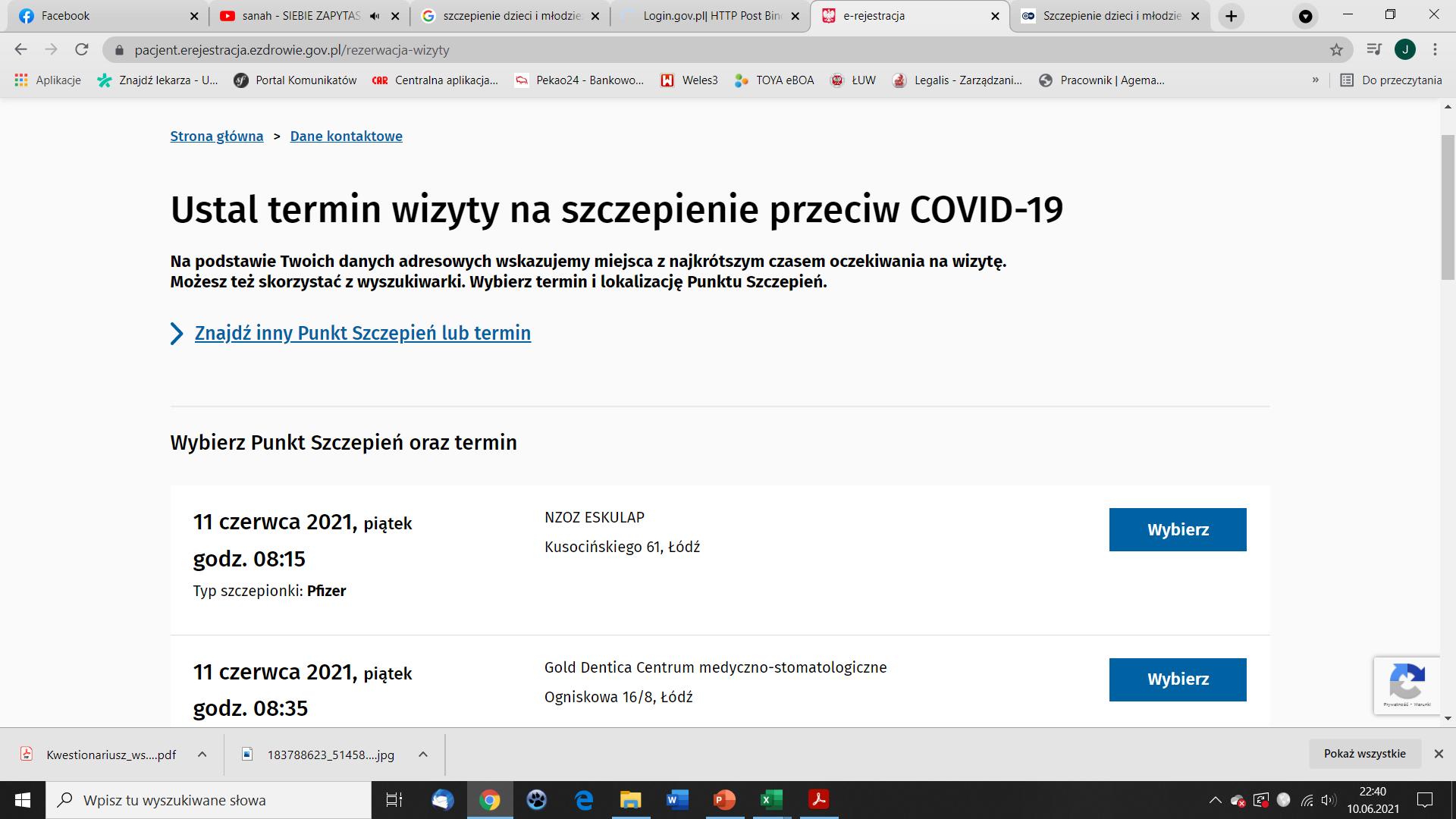 40 470 wolnych terminów na najbliższe 7 dni!
210 808 wolnych terminów na najbliższe 30 dni!
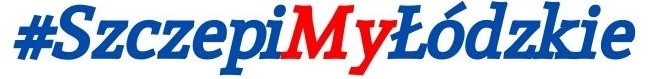 Łódź, 11 czerwca 2021 r.
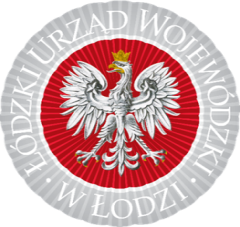 Uprawnieni do szczepień
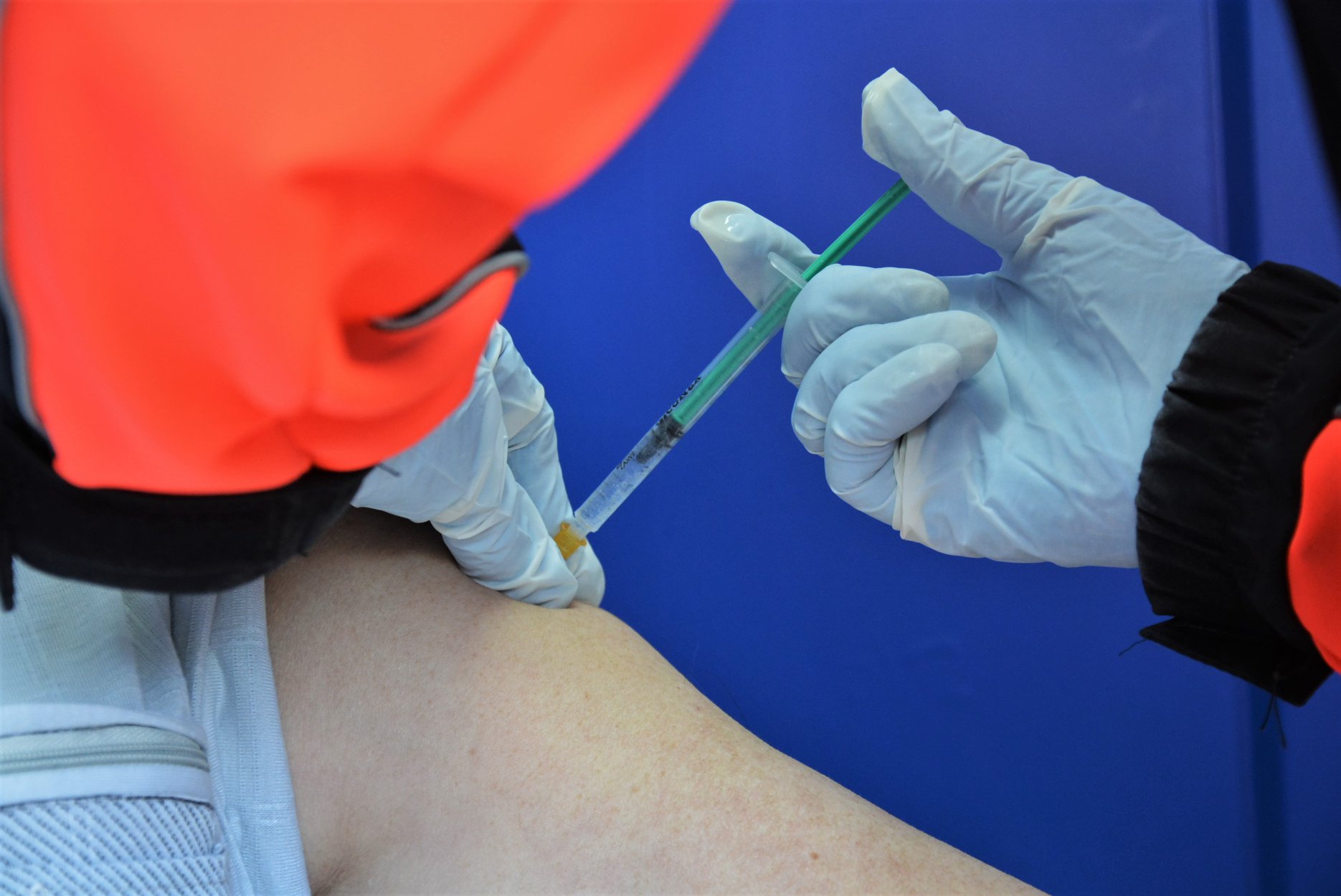 Każdy w wieku12 lat 
lub więcej ma wystawione 
e-skierowanie i może 
zapisać się na szczepienie!
12-15 lat – kwalifikuje tylko lekarz
szczepionka Comirnaty
odstęp 21 dni miedzy 1. a 2. dawką
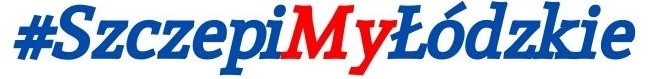 Łódź, 11 czerwca 2021 r.
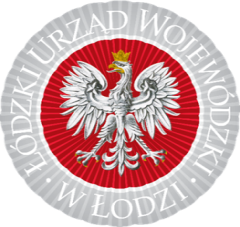 Szczepienie dzieci
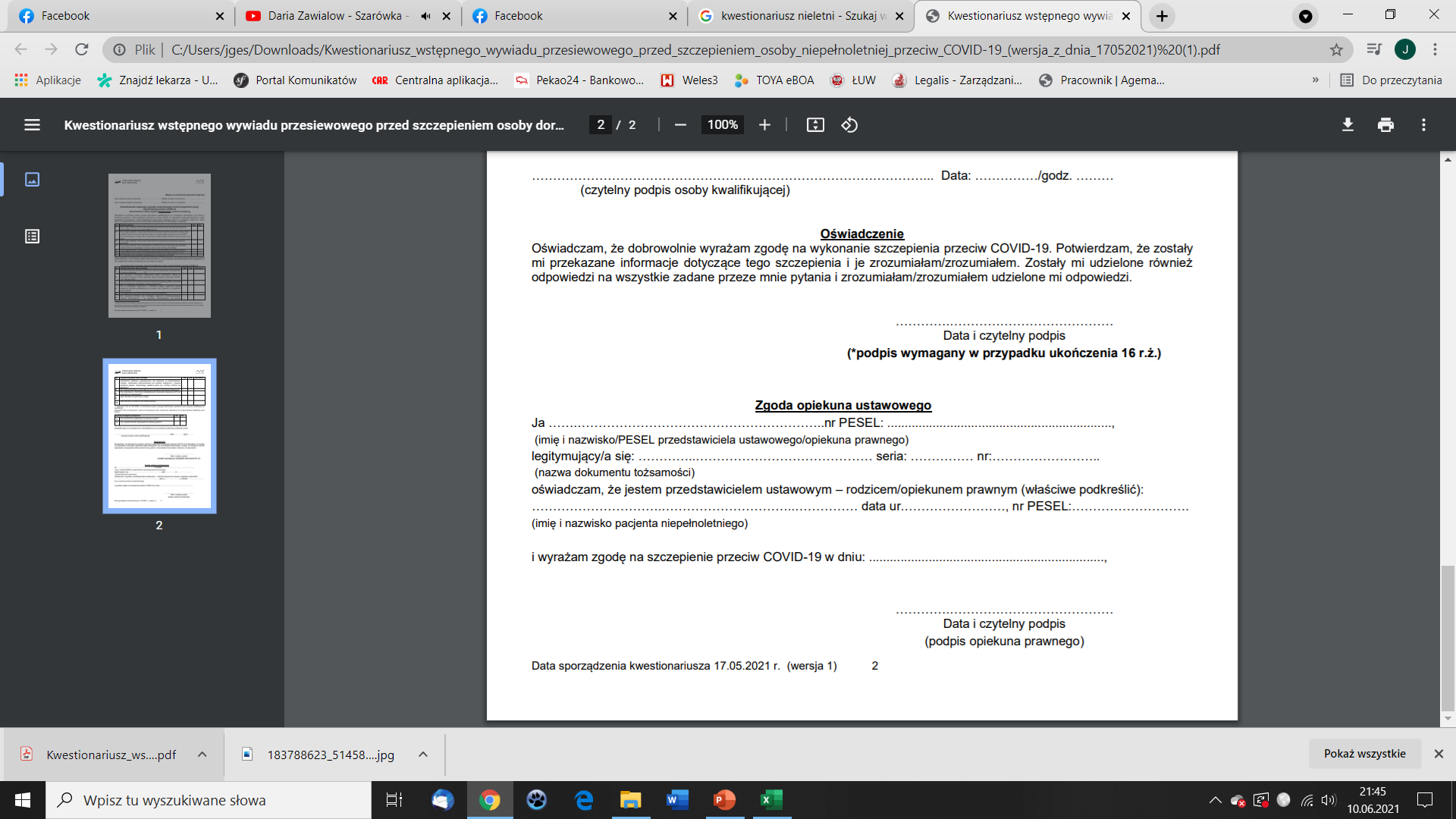 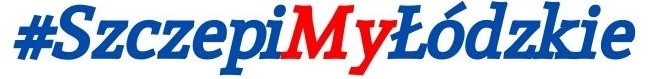 Łódź, 11 czerwca 2021 r.
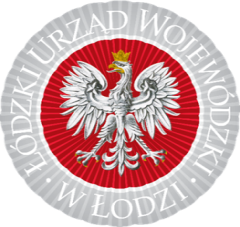 Szczepienia osób niepełnosprawnych - ułatwienia
w punktach szczepień powszechnych

poza kolejnością

możliwość zaszczepienia opiekunów
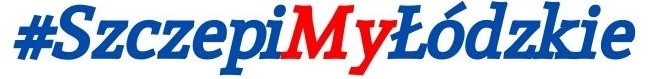 Łódź, 11 czerwca 2021 r.
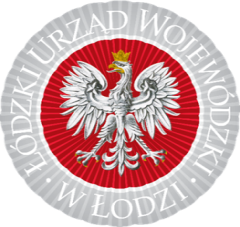 Szczepienia ozdrowieńców
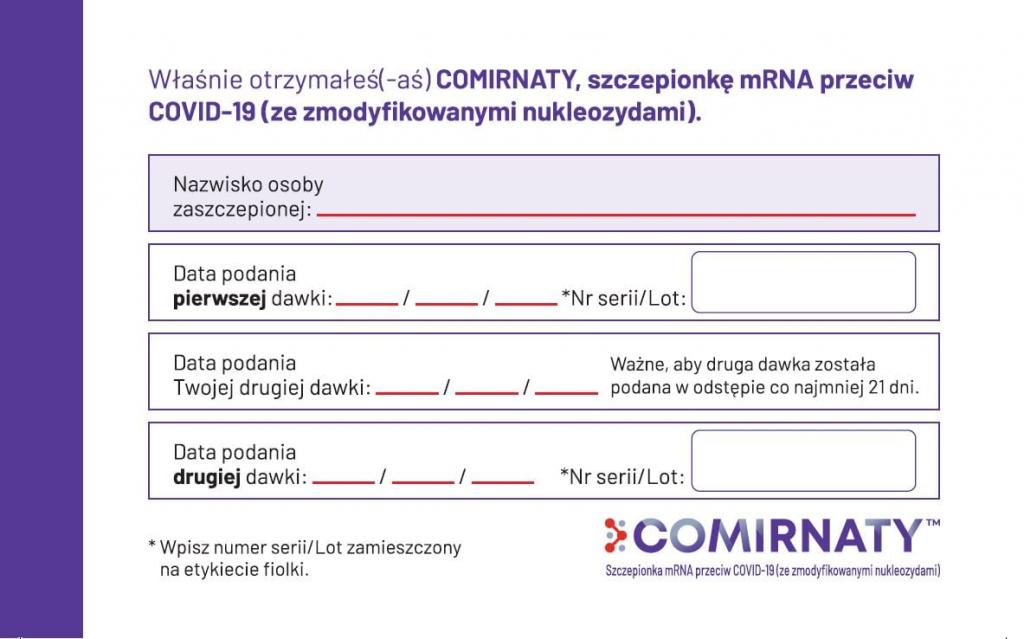 Możliwe po 30 dniach 
od dnia uzyskania pozytywnego wyniku 
na Covid-19.
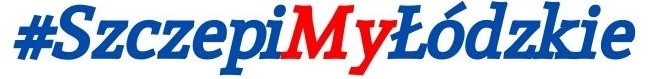 Łódź, 11 czerwca 2021 r.
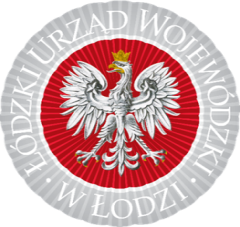 Druga dawka szczepionki przeciw Covid-19
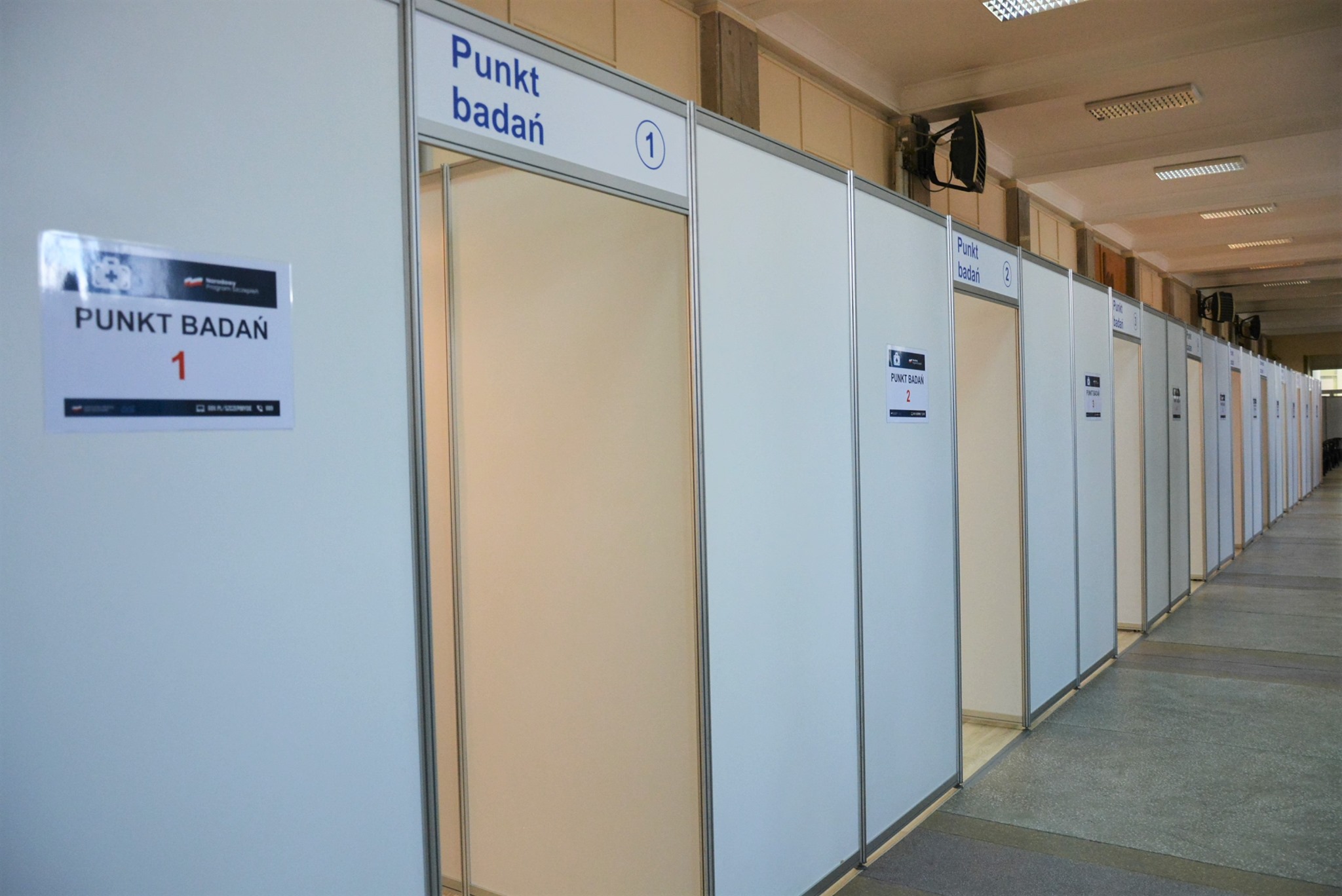 Od 14 czerwca skrócenie odstępu między dawkami
Od 1 lipca szczepienie drugą dawką w dowolnym punkcie szczepień
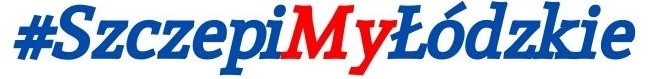 Łódź, 11 czerwca 2021 r.
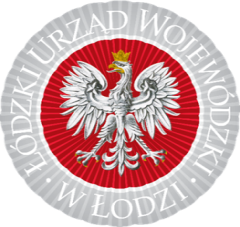 Tymczasowy Mobilny Punkt Szczepień
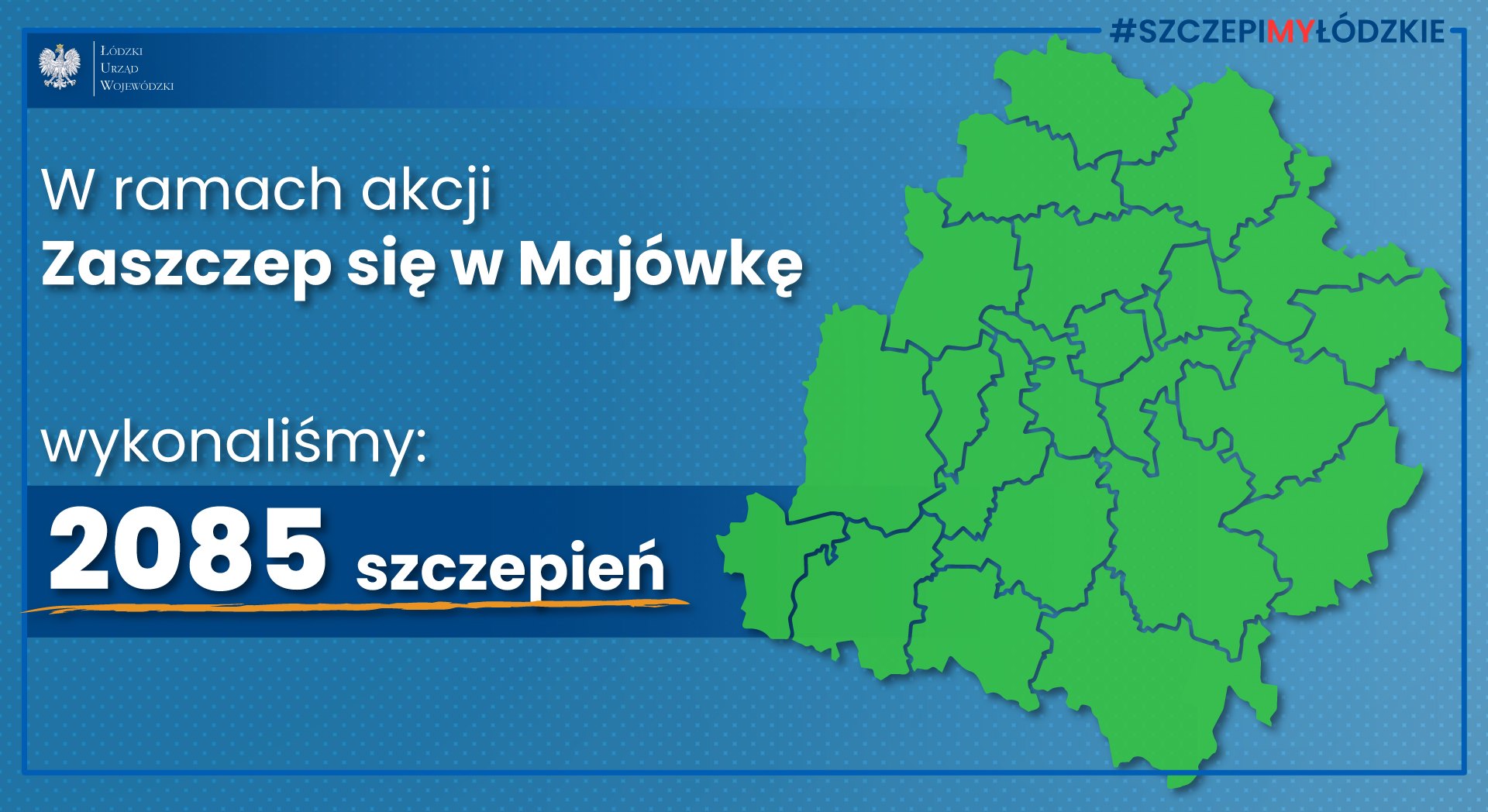 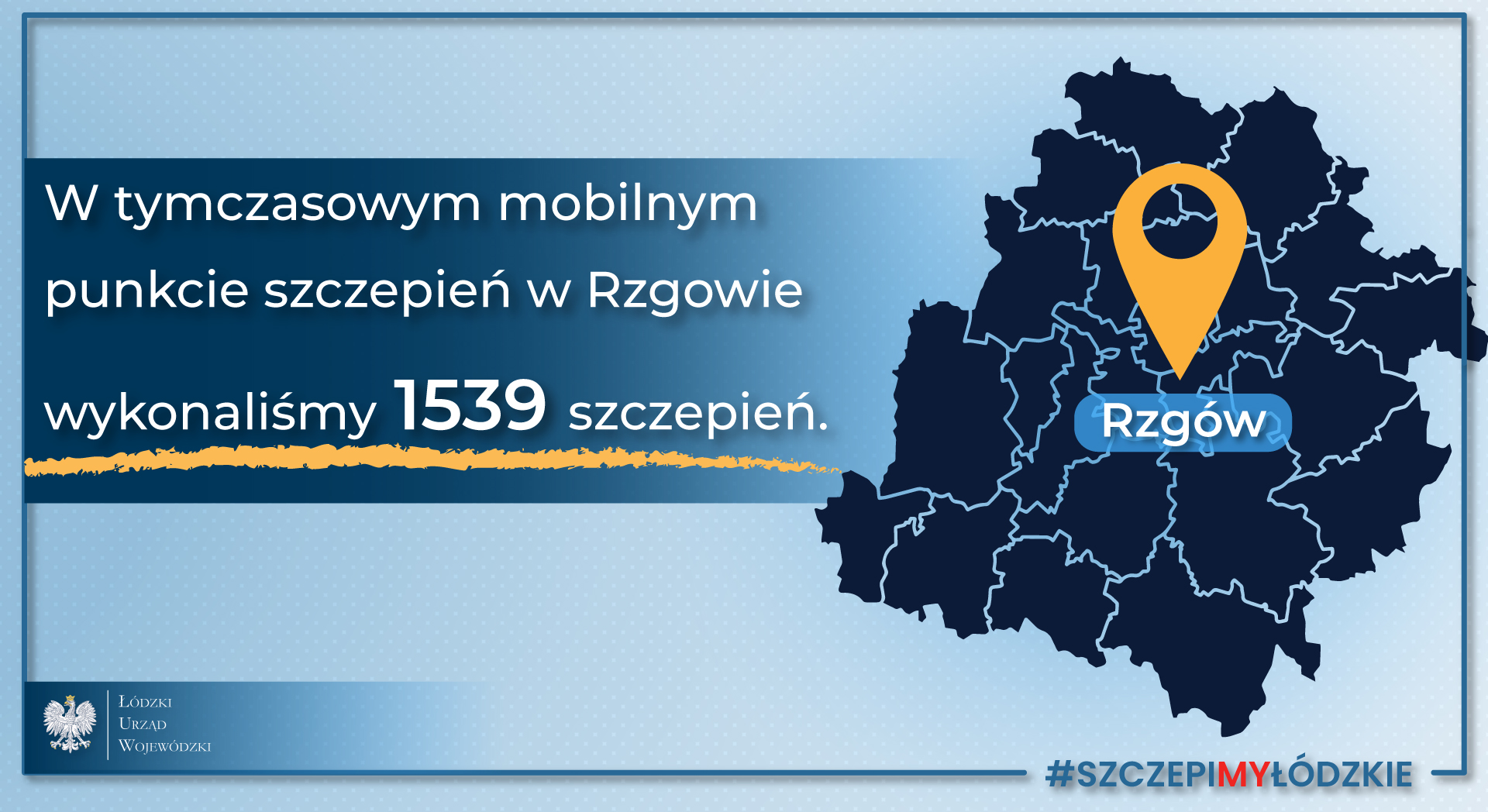 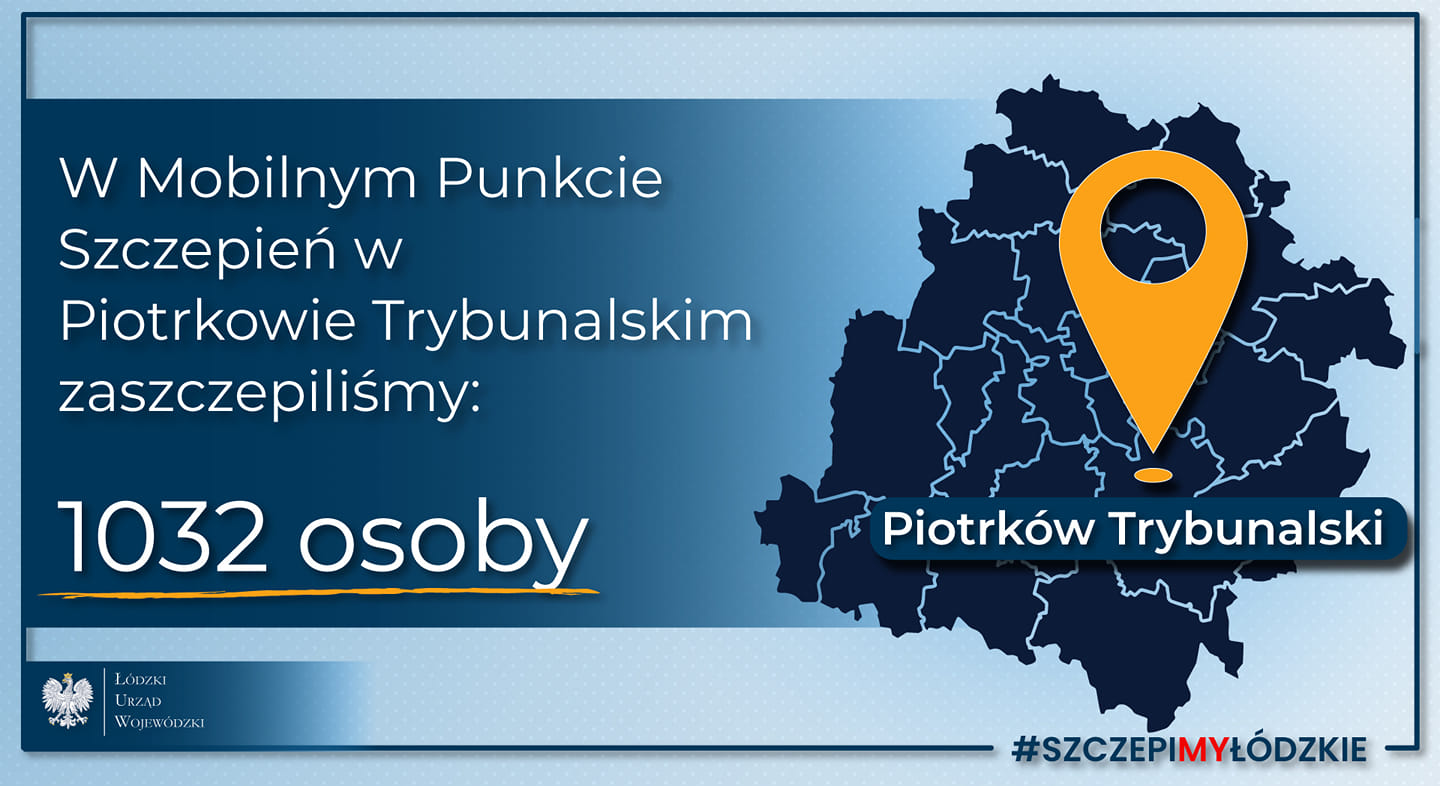 Łódź, 11 czerwca 2021 r.
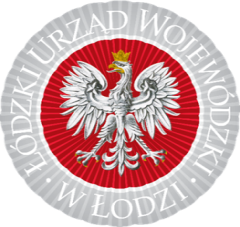 Tymczasowy Mobilny Punkt Szczepień
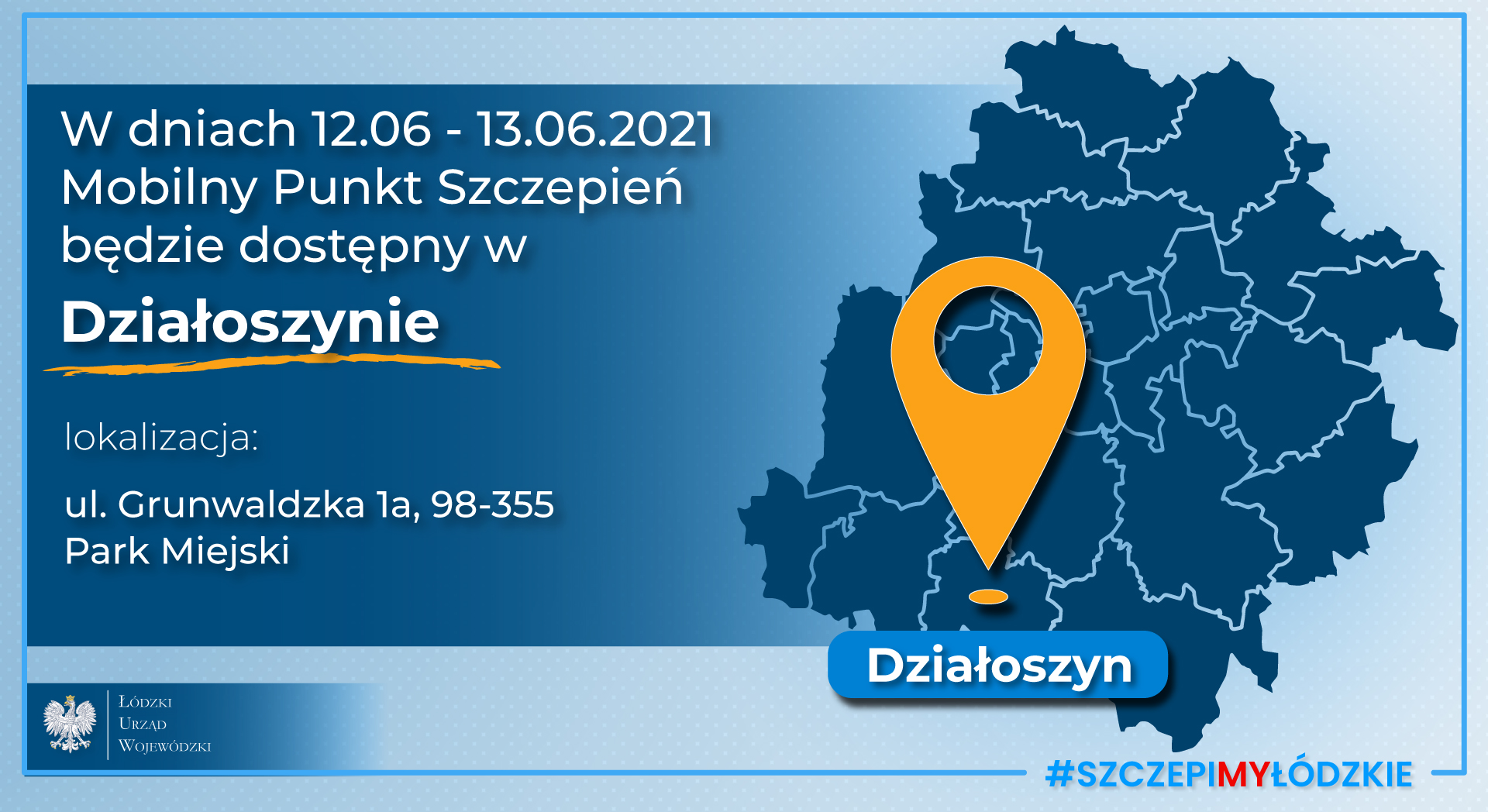 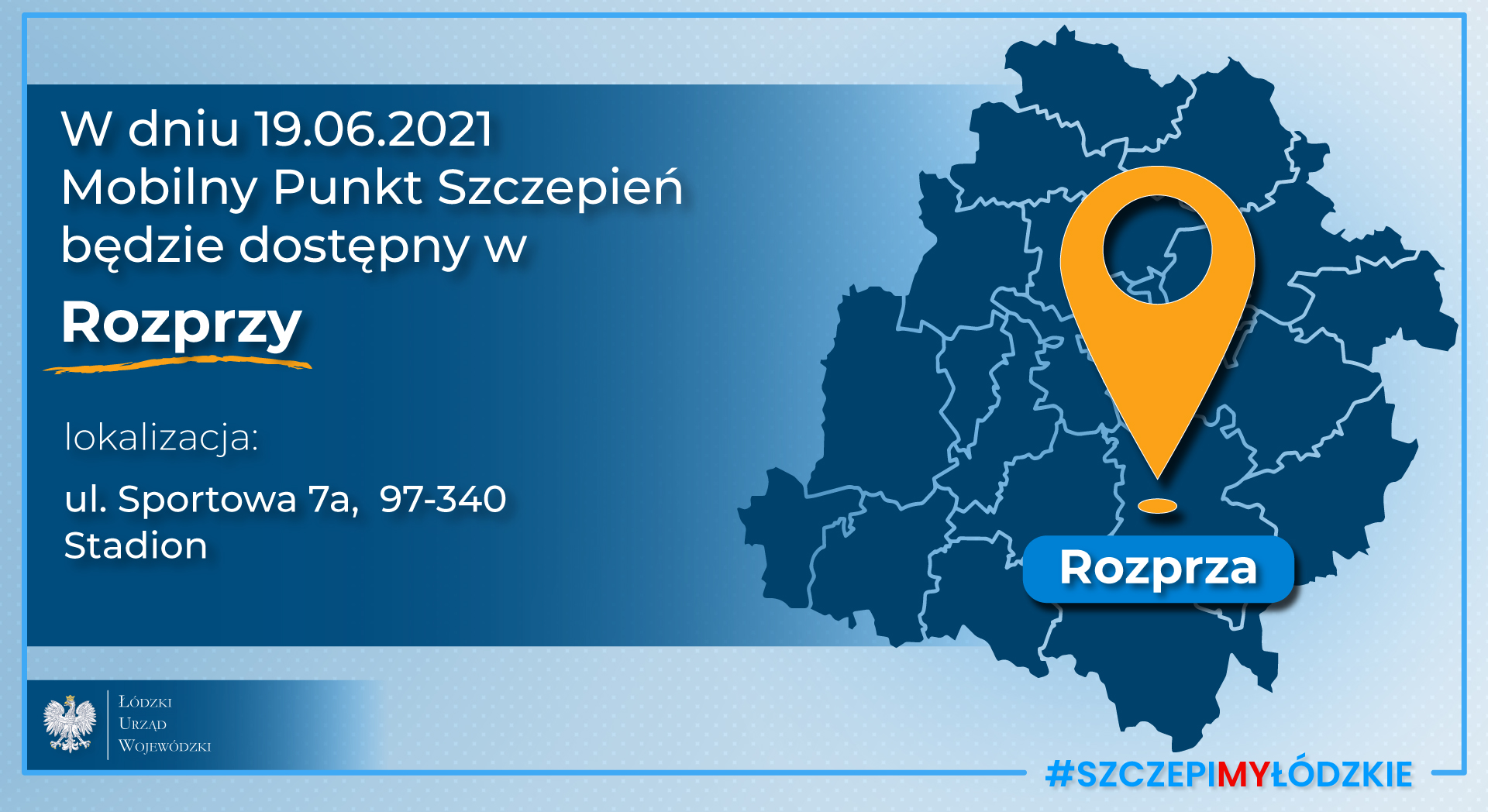 Łódź, 11 czerwca 2021 r.
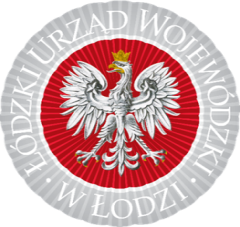 Tymczasowy Mobilny Punkt Szczepień
20 i 27 czerwca na Placu Katedralnym 
im. Jana Pawła II w Łodzi 

szczepienia dla osób w kryzysie bezdomności 
oraz innych zainteresowanych
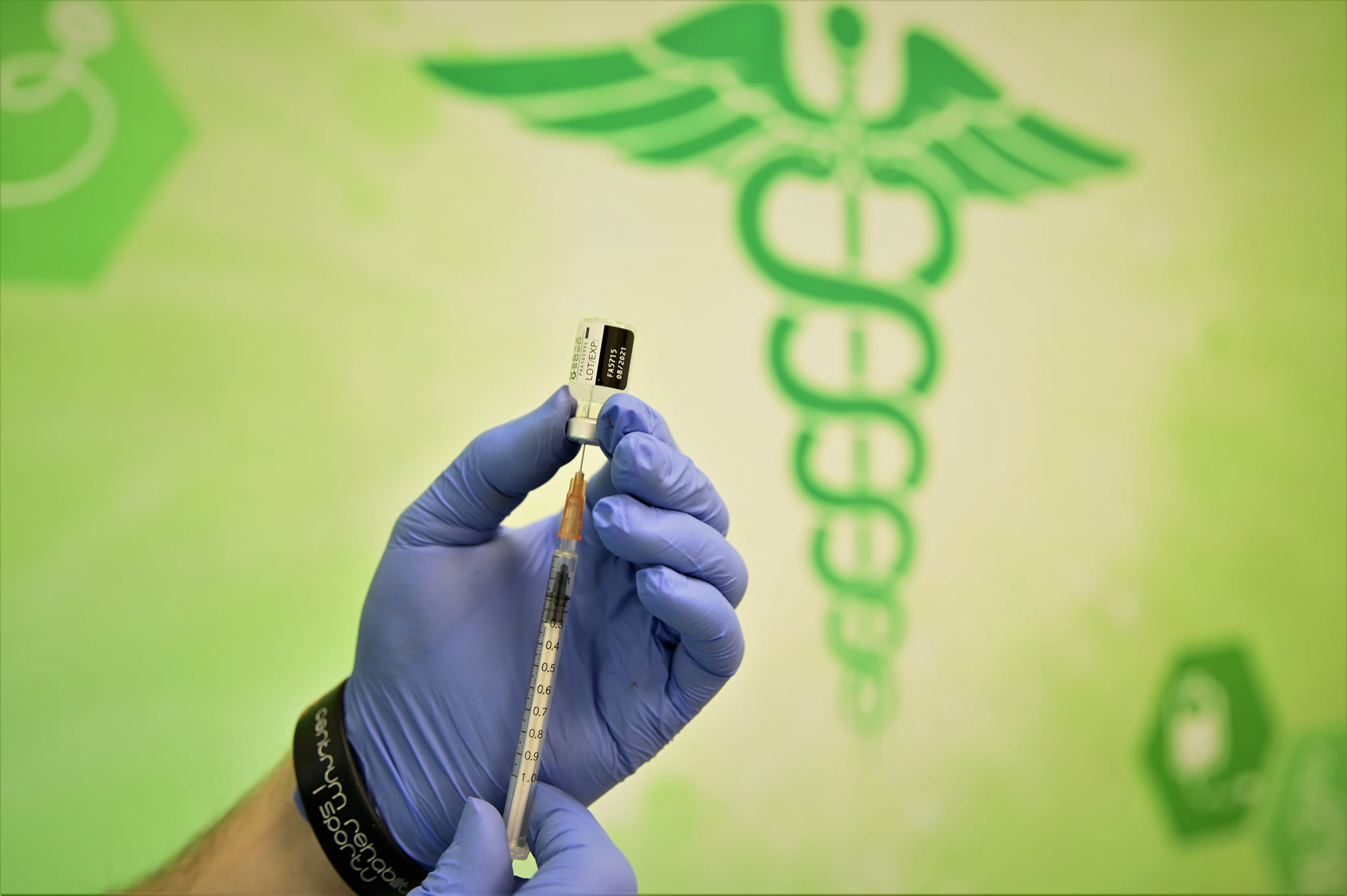 Łódź, 11 czerwca 2021 r.
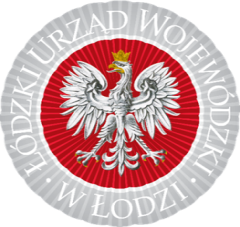 Osoba zaszczepiona
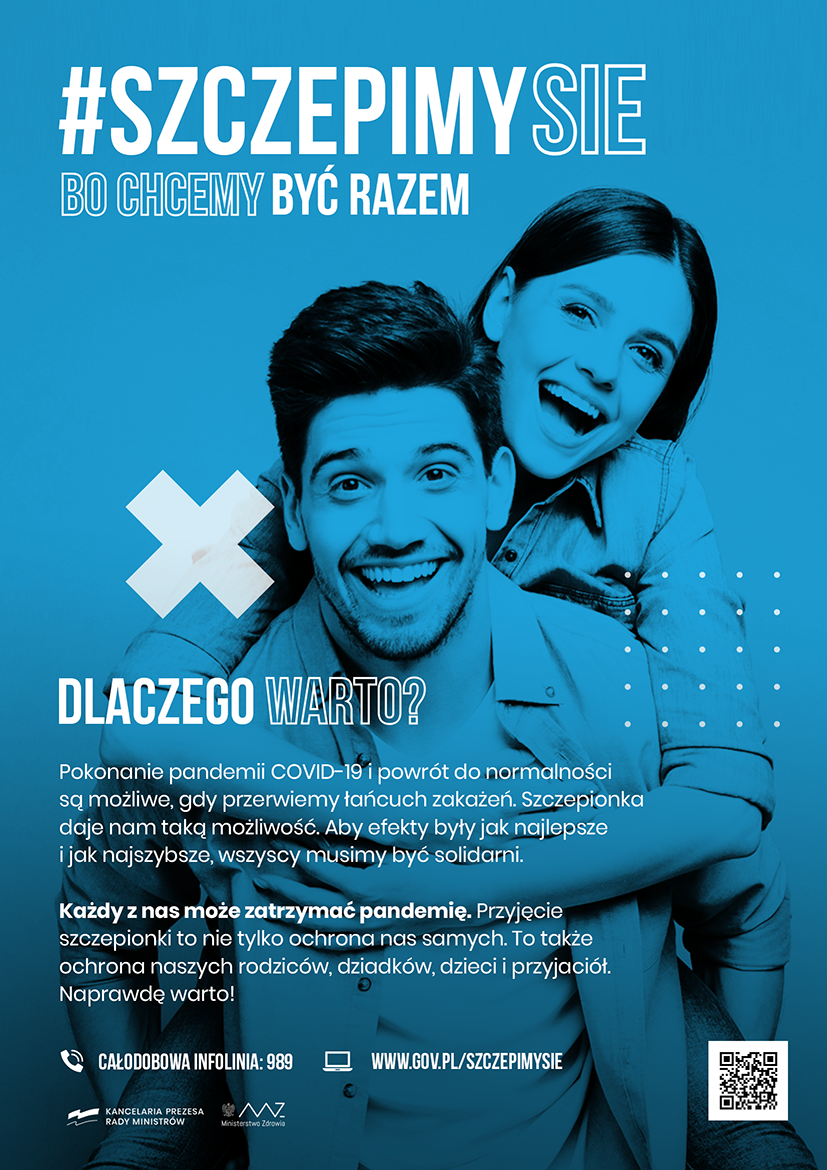 Od 26 czerwca przechodzimy na unijny sposób nabywania uprawnień o zaszczepieniu. 

Pełne szczepienie będzie uznawane 14 dni po zakończeniu procesu szczepienia.
Łódź, 11 czerwca 2021 r.
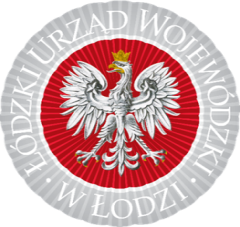 A gdy już się zaszczepisz…
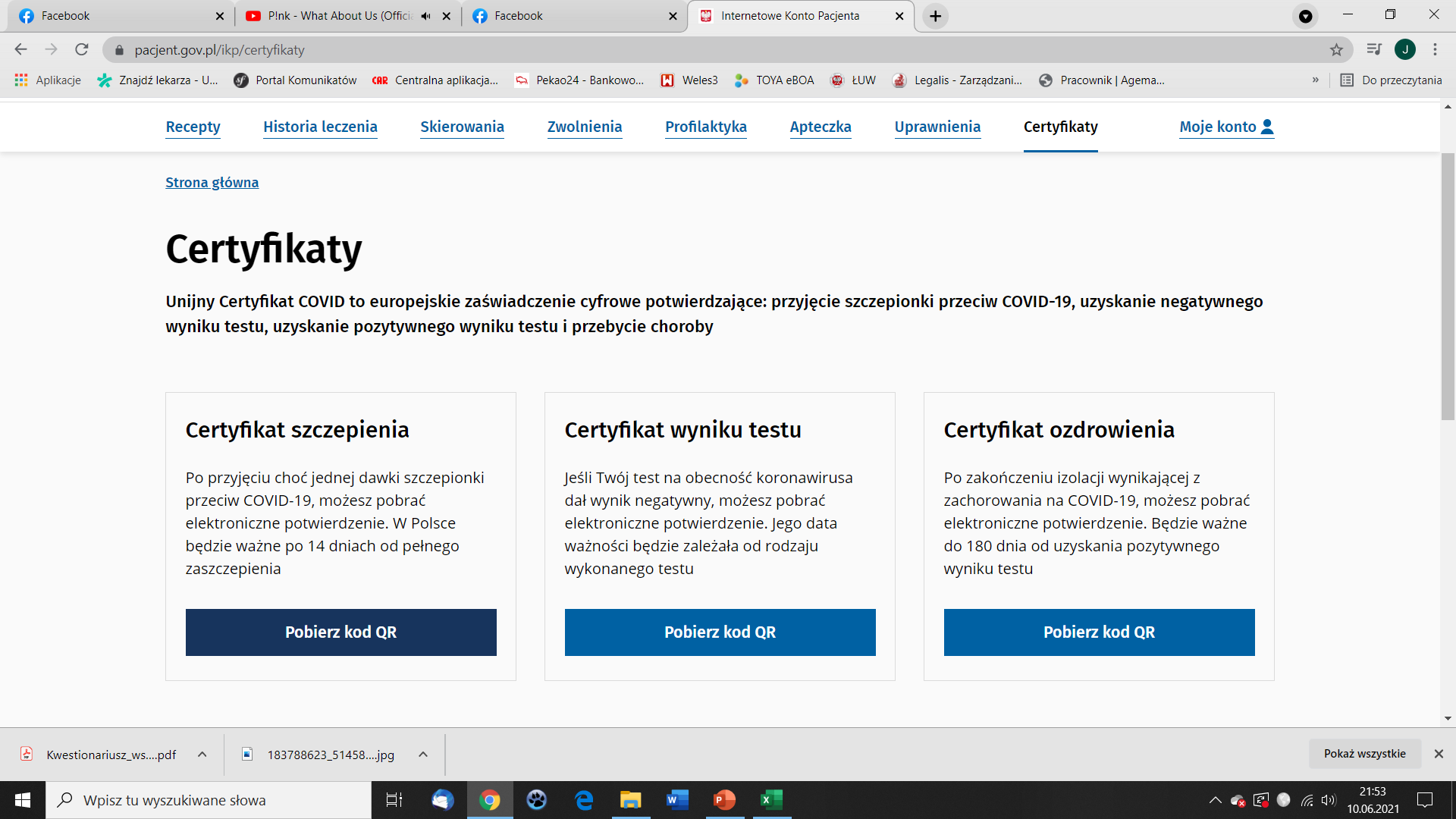 Łódź, 11 czerwca 2021 r.
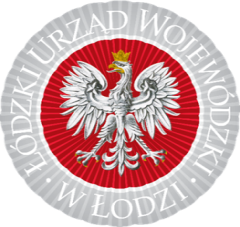 Ja już mam!
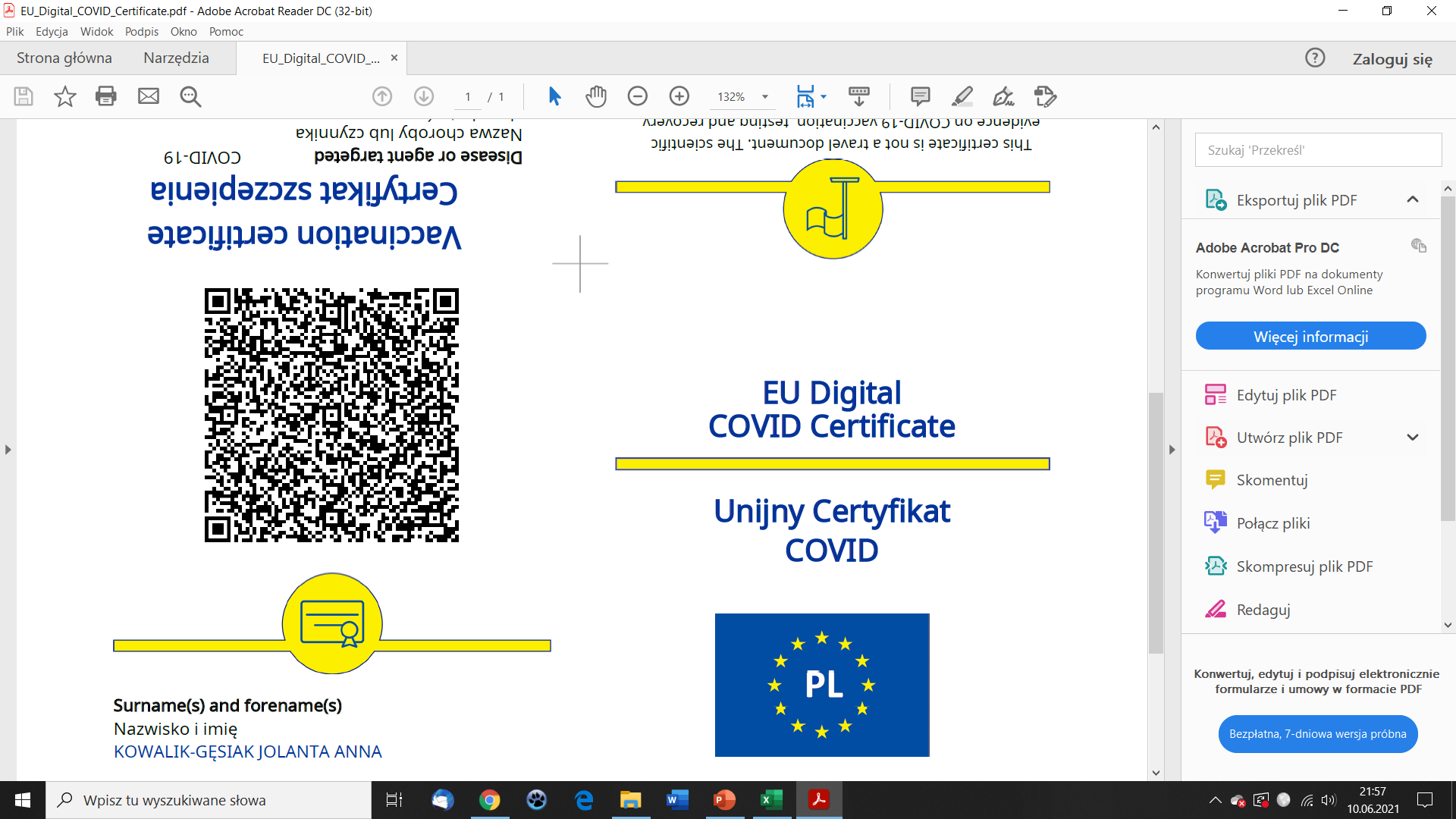 Łódź, 11 czerwca 2021 r.
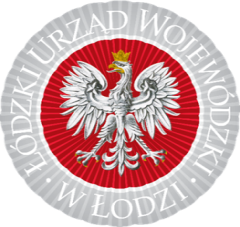 Certyfikat Covidowy - zasady
W celu wydruku certyfikatu należy zidentyfikować pacjenta w systemie i wybrać z menu po lewej stronie pozycję „Unijny Certyfikat Covid”, wskazać odpowiedni certyfikat, pobrać go i wydrukować.
Certyfikaty będą od 1.06.2021 r. dostępne w ramach Internetowego Konta Pacjenta oraz w aplikacji gabinet.gov.pl. 
Od 25.06.2021 r. będą również dostępne w aplikacji mObywatel oraz mojeIKP.
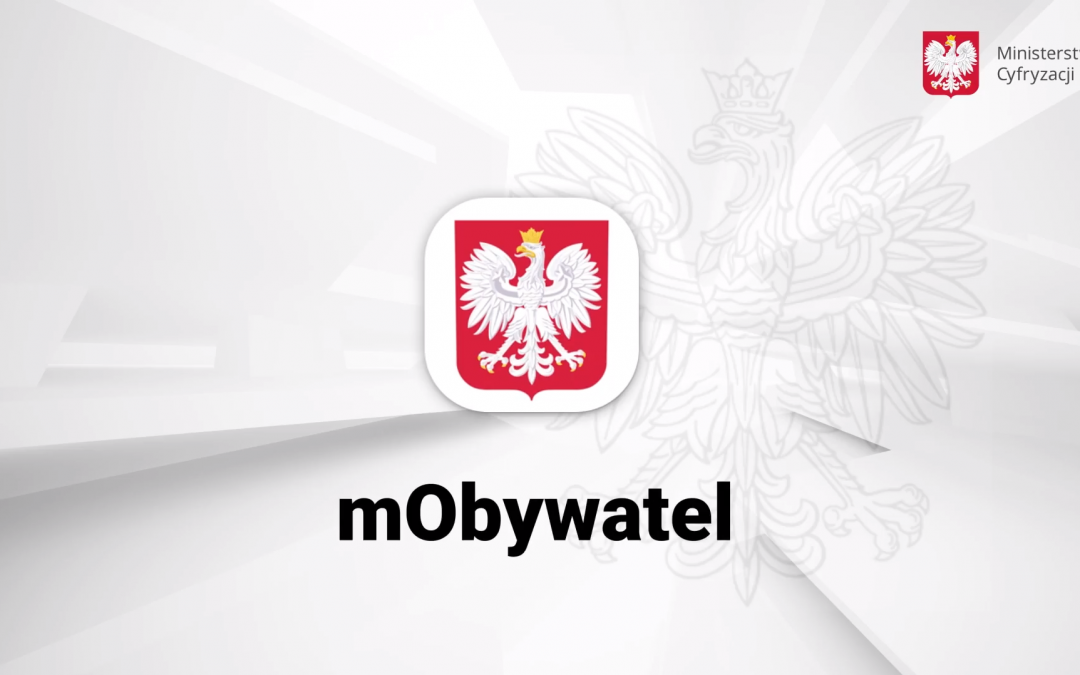 Łódź, 11 czerwca 2021 r.
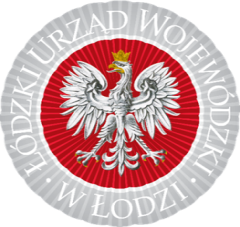 Certyfikat Covidowy - zasady
Unijny Certyfikat Covid z tytułu bycia zaszczepionym obowiązuje 12 miesięcy. 

Certyfikat z tytułu bycia ozdrowieńcem będzie wydawany na podstawie pozytywnego wyniku testu PCR  potwierdzającego bieżące zakażenie, po 11 dniach od otrzymania wyniku i będzie ważny przez 180 dni. 

W przypadku certyfikatu z tytułu testu będzie to 48H w przypadku testu PCR  i 48H w przypadku testu antygenowego, zgodnego z listą wzajemnie uznawanych testów antygenowych opracowaną przez Komitet Bezpieczeństwa Zdrowotnego.
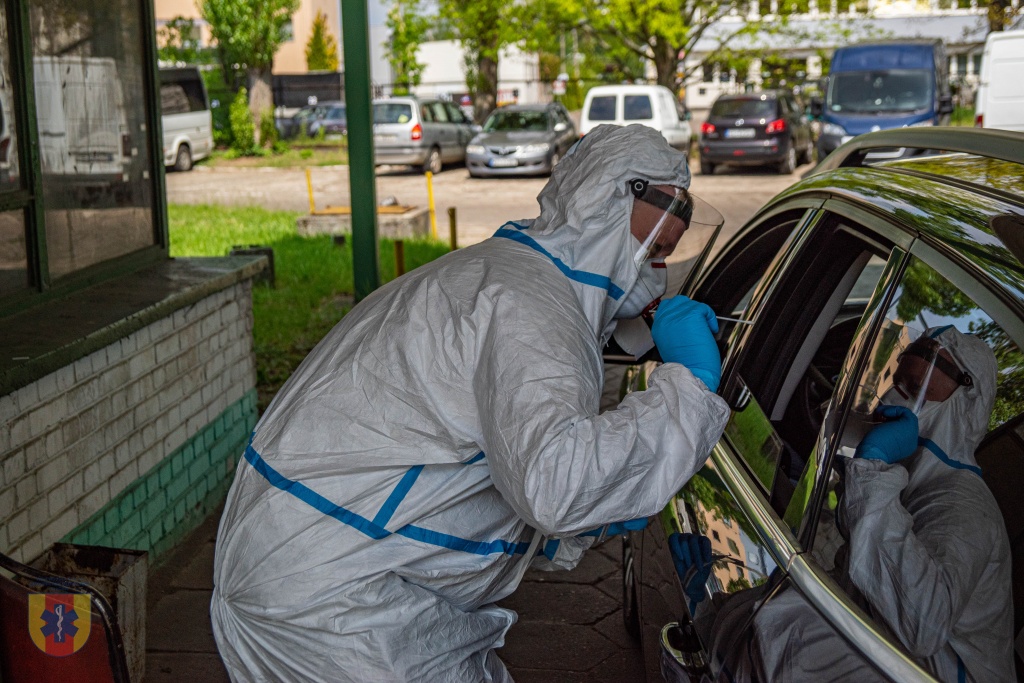 Łódź, 11 czerwca 2021 r.
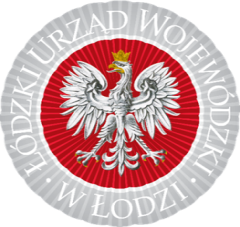 Certyfikat covidowy - korzyści
swobodne podróżowanie obywateli UE podczas pandemii
niwelowanie różnic w zakresie stosowanych obostrzeń i ograniczeń
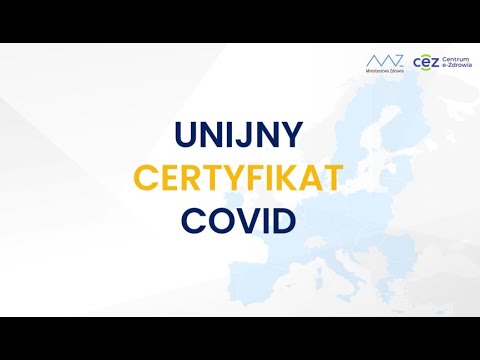 Forma: cyfrowa bądź papierowa
Łódź, 11 czerwca 2021 r.
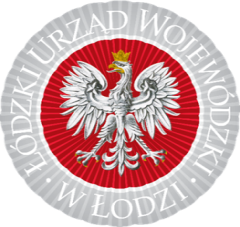 Wyzwania w zdobywaniu odporności zbiorowej
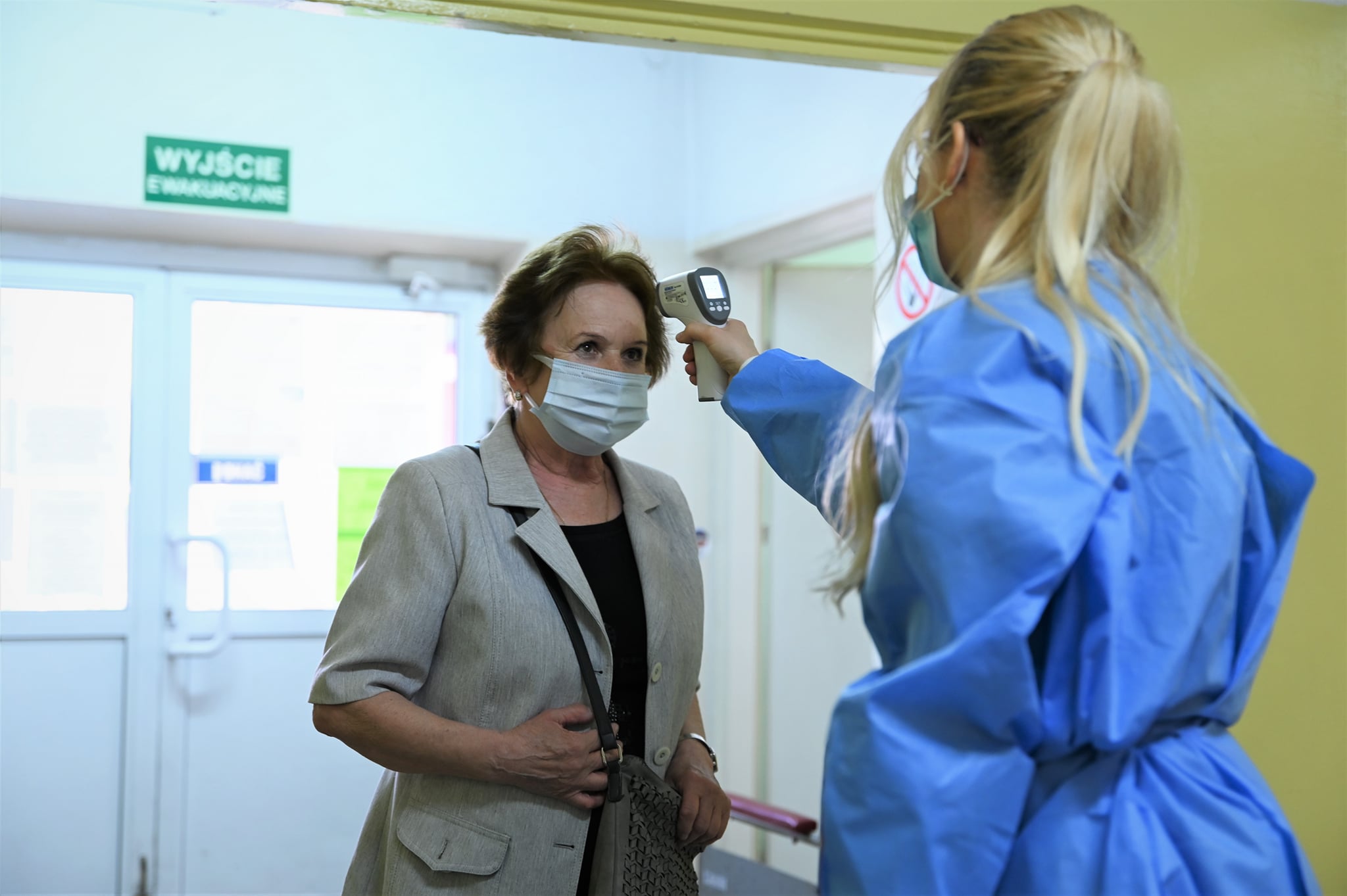 Docieranie do niezaszczepionych seniorów
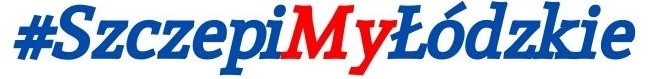 Łódź, 11 czerwca 2021 r.
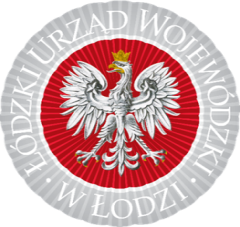 Wyzwania w zdobywaniu odporności zbiorowej
Głos autorytetów i wsparcie lekarzy rodzinnych
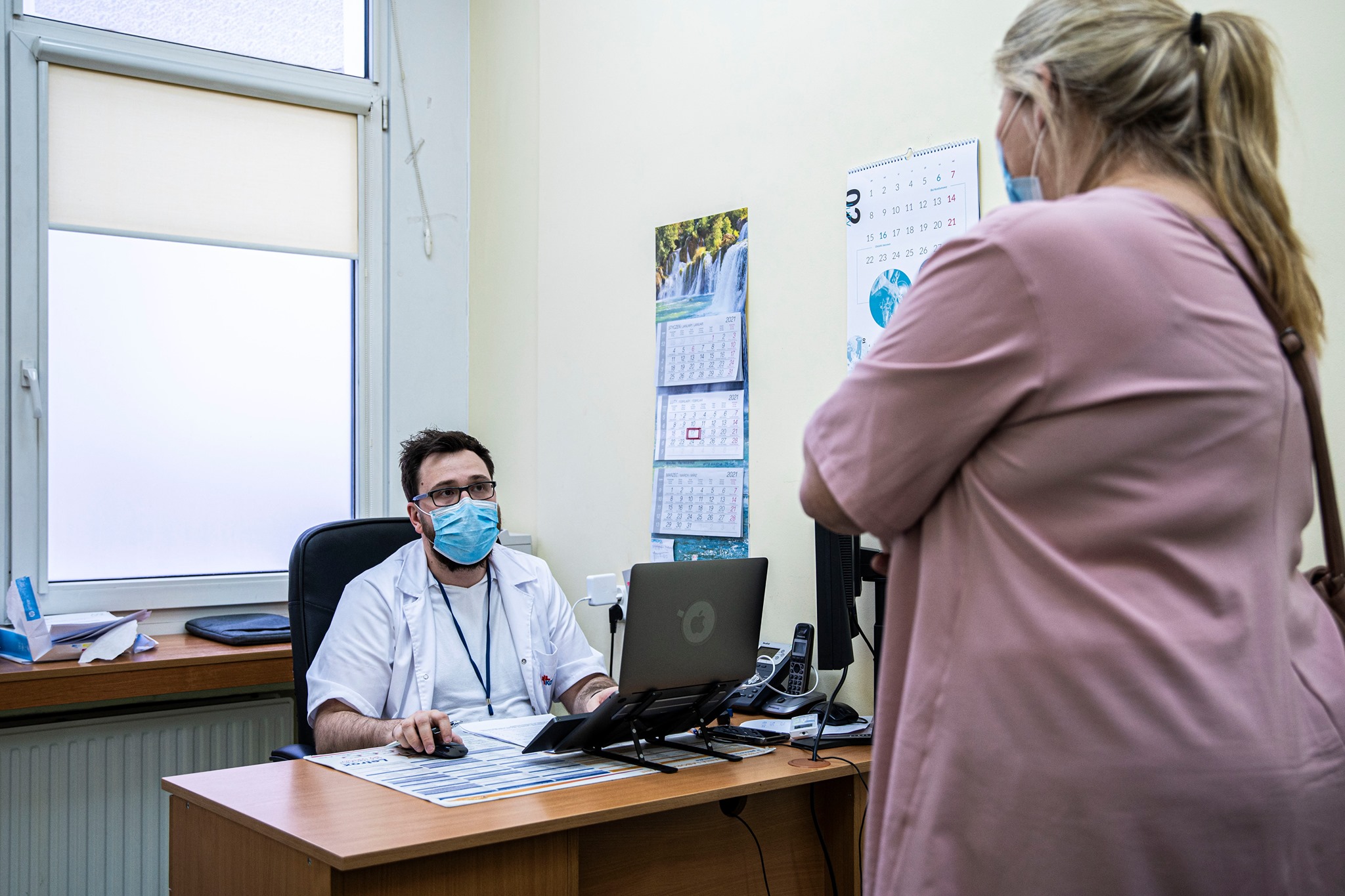 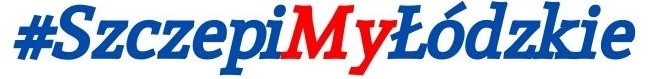 Łódź, 11 czerwca 2021 r.
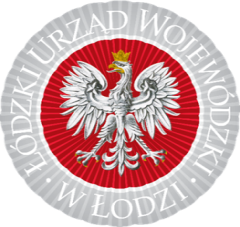 Odporne gminy
Ryczałt dla gmin na organizację działań promujących szczepienia
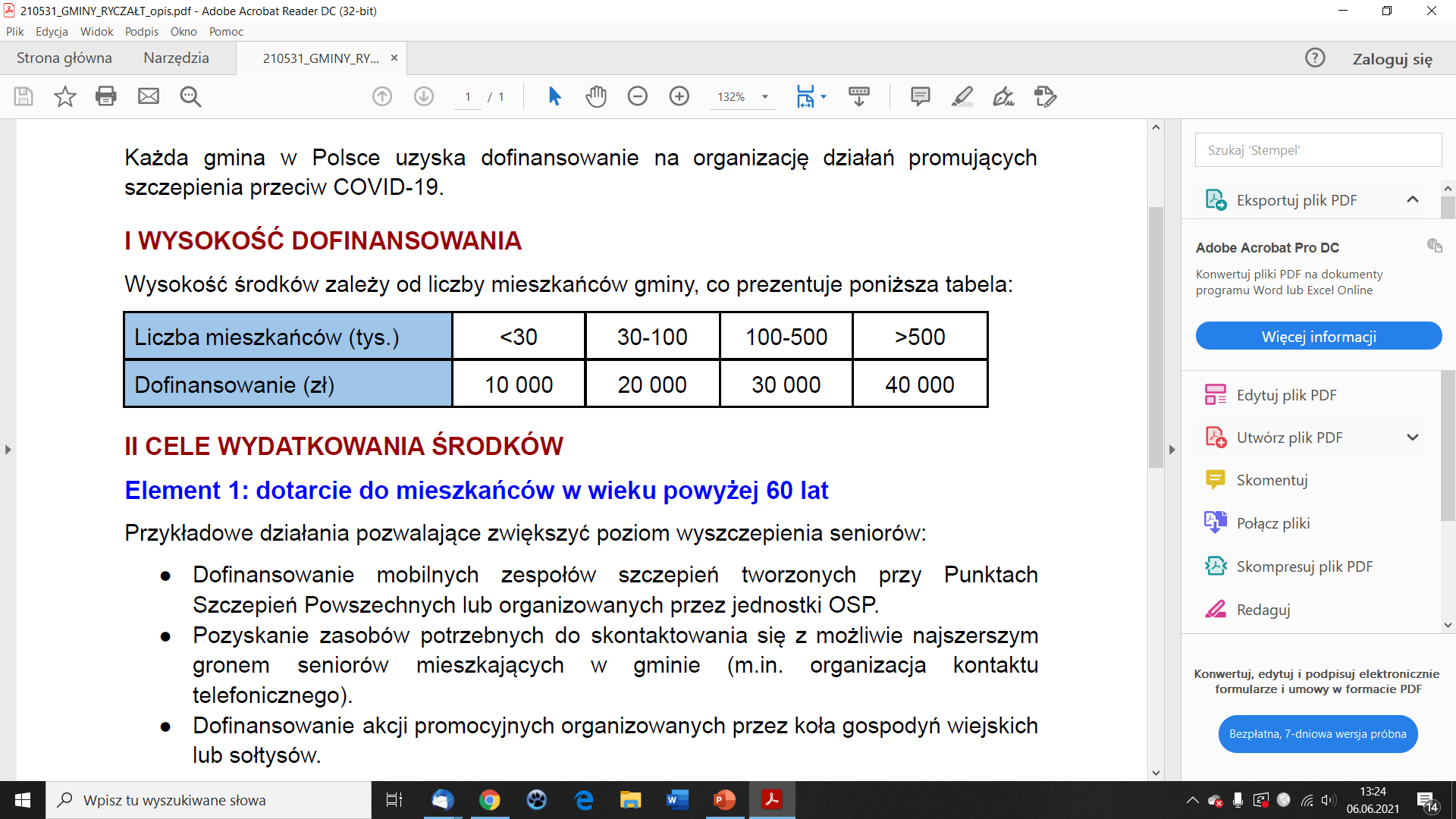 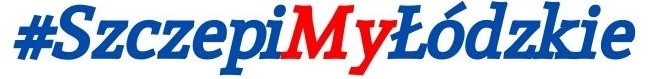 Łódź, 11 czerwca 2021 r.
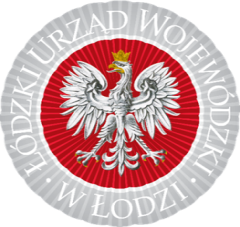 Konkursy dla gmin
Odporne gminy
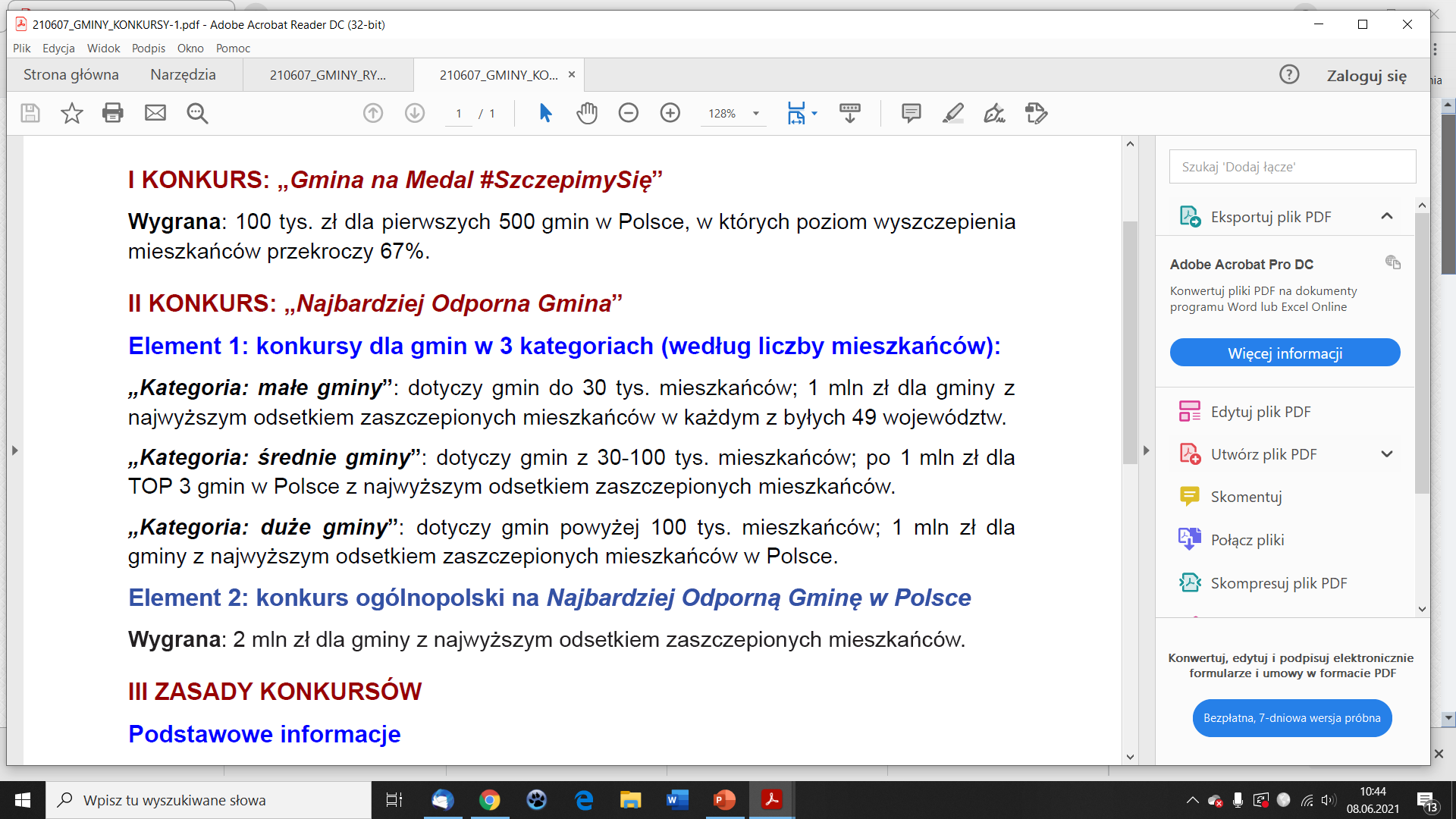 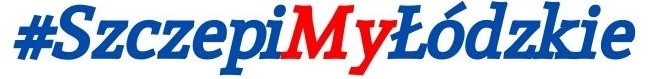 Łódź, 11 czerwca 2021 r.
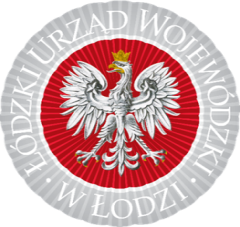 Konkursy dla gmin
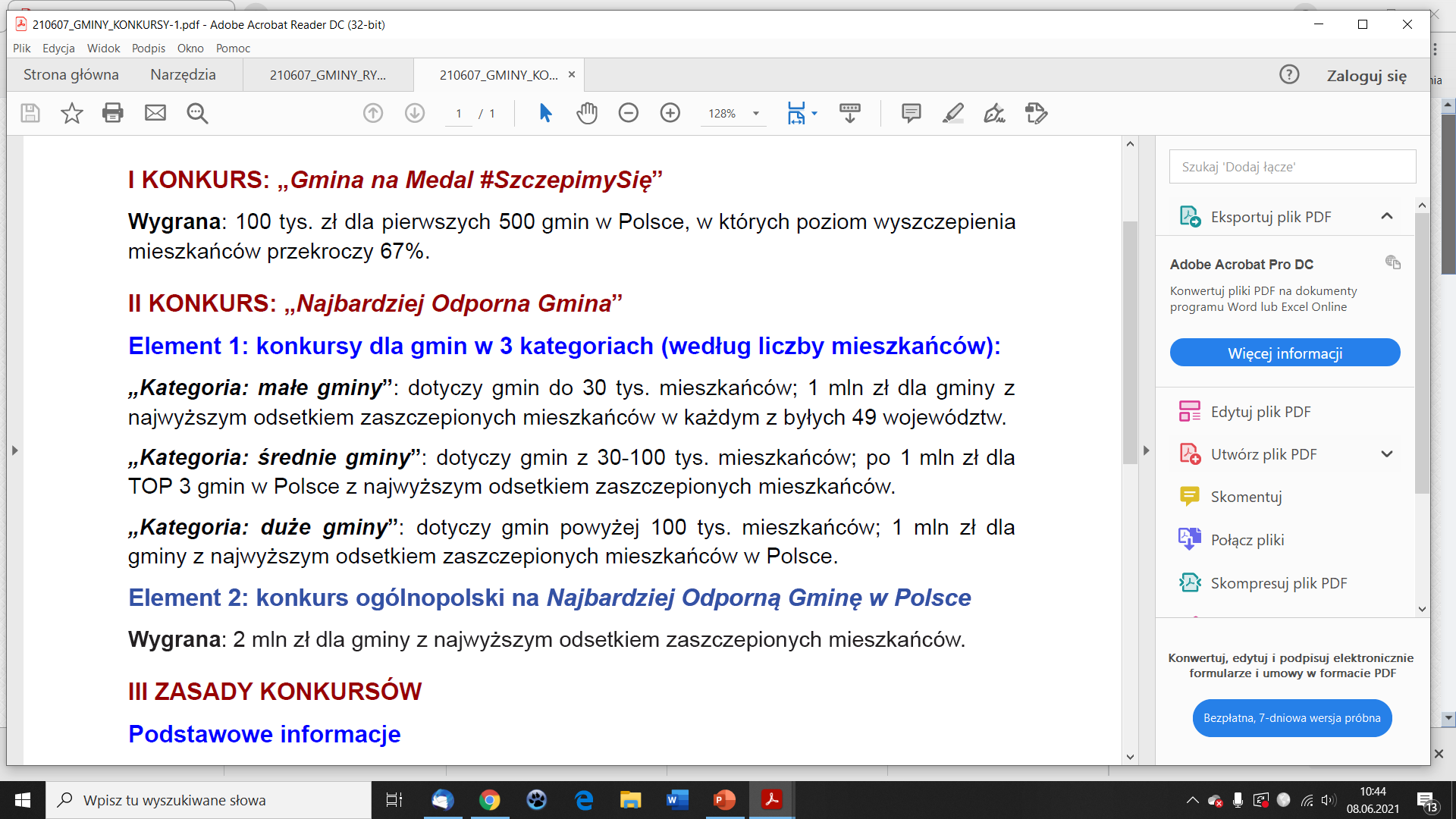 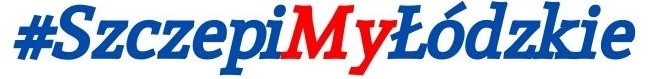 Łódź, 11 czerwca 2021 r.
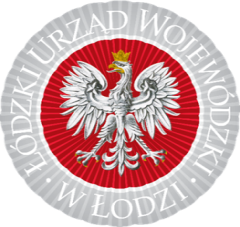 Ranking gmin
Po 10 czerwca br. na stronie gov.pl/szczepimysie pojawi się ranking gmin określający procent zaszczepionej ludności
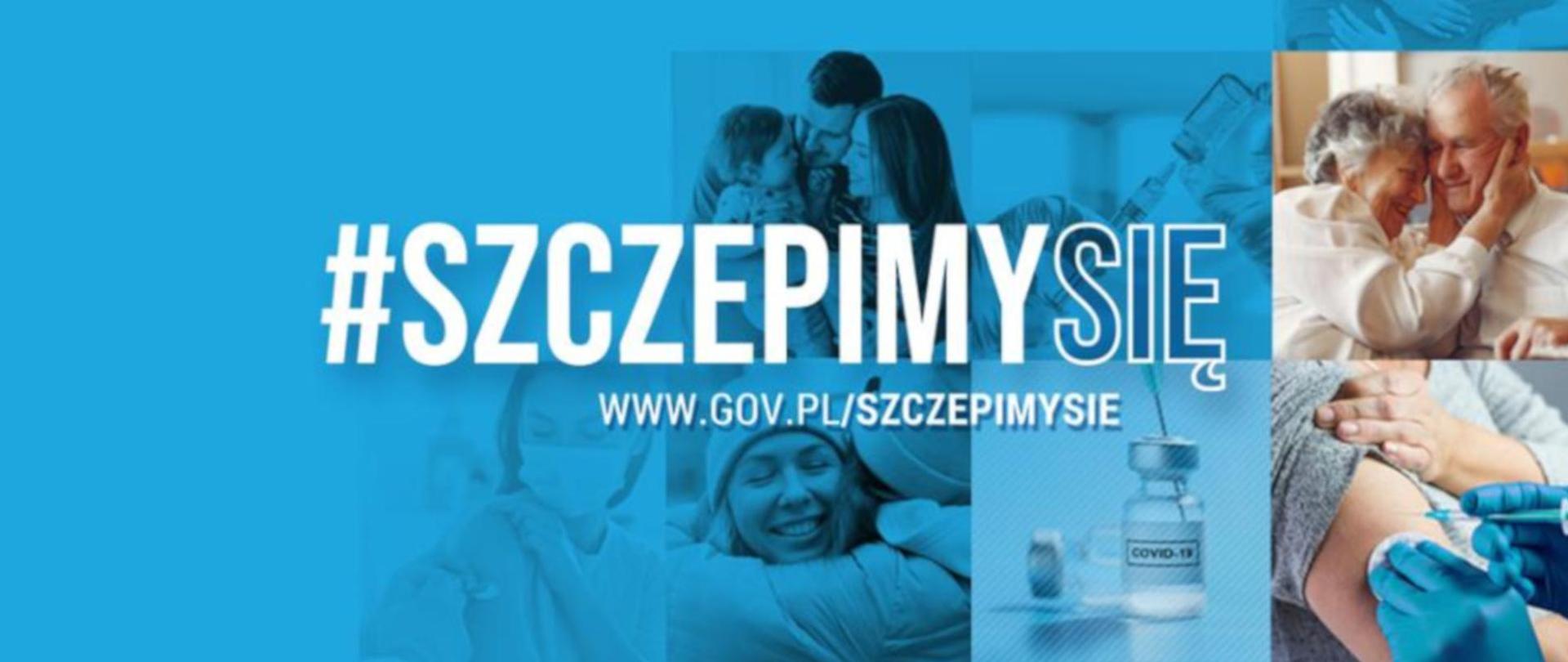 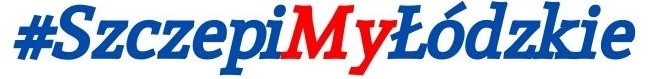 Łódź, 11 czerwca 2021 r.
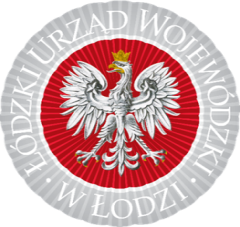 Konkursy dla zaszczepionych
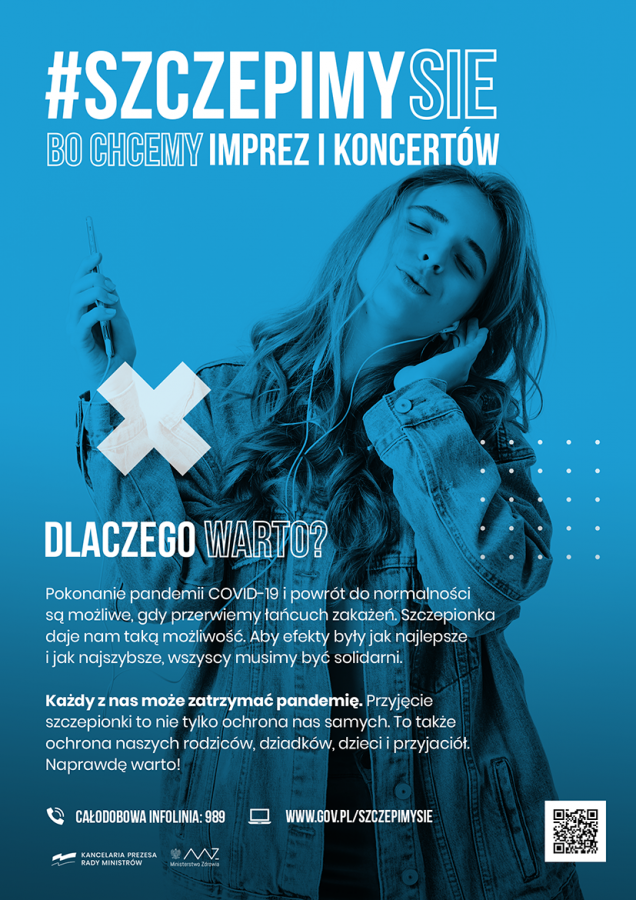 Loteria wystartuje 1 lipca 
Każdy uczestnik będzie miał aż cztery szanse na wygraną
natychmiastową – co 2000 osoba wygra 500 złotych;
cotygodniową –nagrody pieniężne (2x po 50 tys. złotych) oraz hulajnogi elektryczne i vouchery;
comiesięczną –nagrody pieniężne (2x po 100 tys. złotych) i samochody hybrydowe;
finalną – na dwóch zwycięzców czekają nagrody: po 1 mln złotych plus samochód hybrydowy.
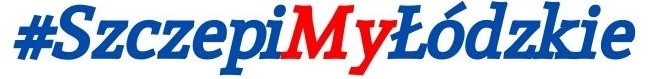 Łódź, 11 czerwca 2021 r.
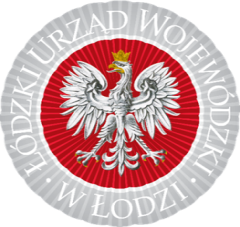 Wakacyjne plany? Szczepię się przeciw Covid-19
DZIĘKUJĘ ZA UWAGĘ
Jolanta Kowalik-Gęsiak
Pełnomocnik Wojewody Łódzkiego 
ds. szczepień przeciw Covid-19
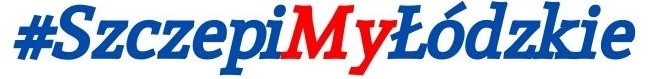